Unfair Math Game
Adding, Subtracting, 
& Multiplying Polynomials
Unit 6 – Day 4
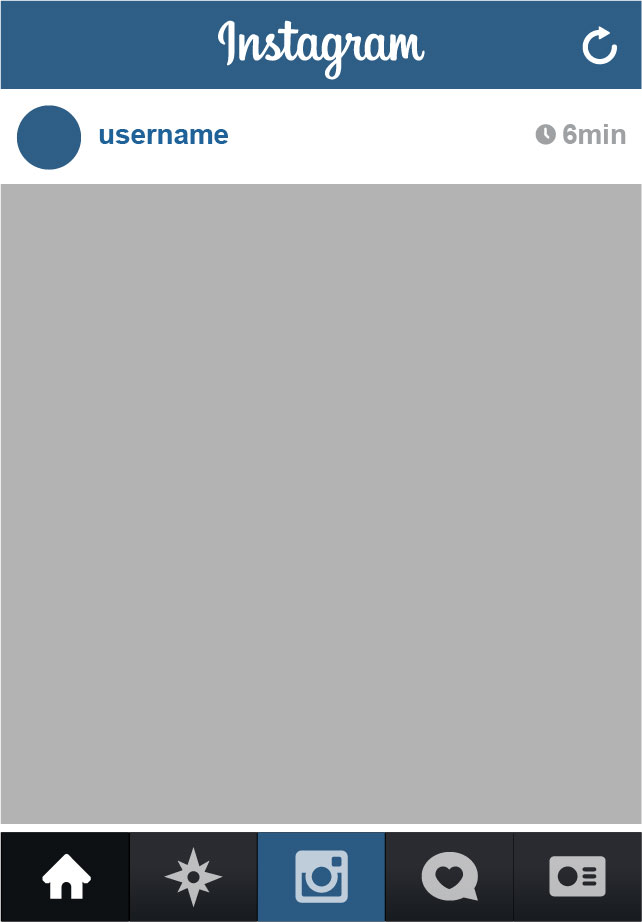 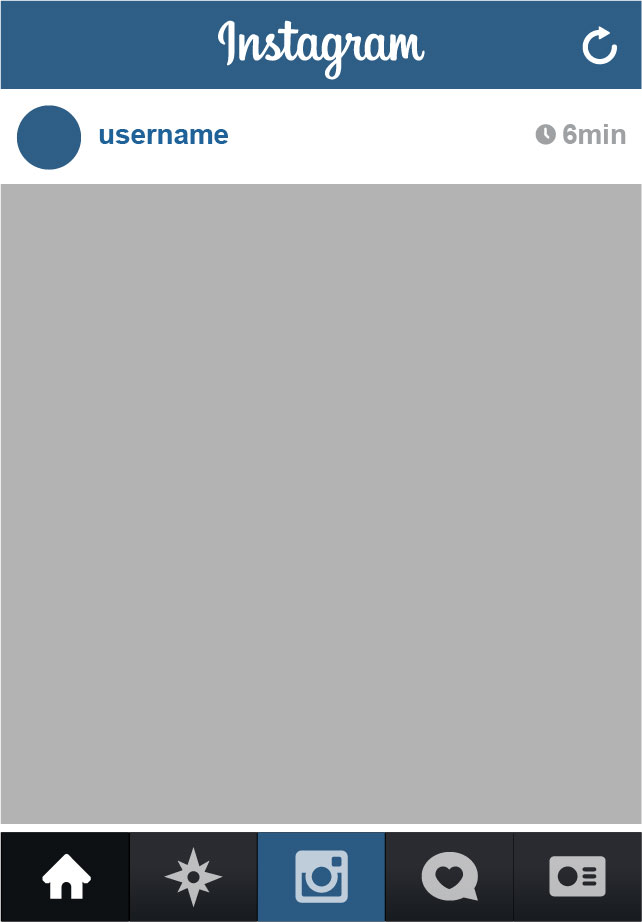 Warm Up: 1-16-17
Determine if the scenario is a function. Explain.
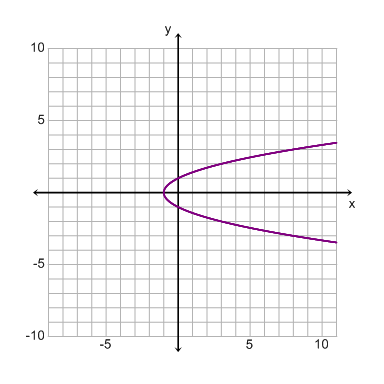 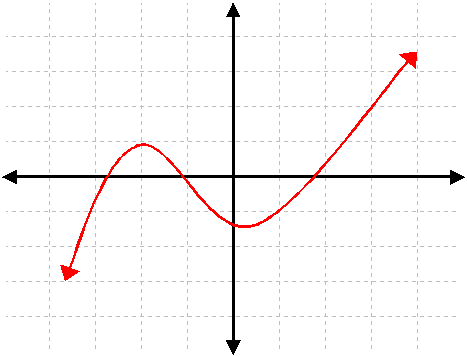 2.
3.
1.
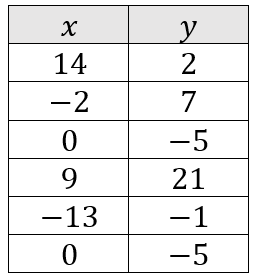 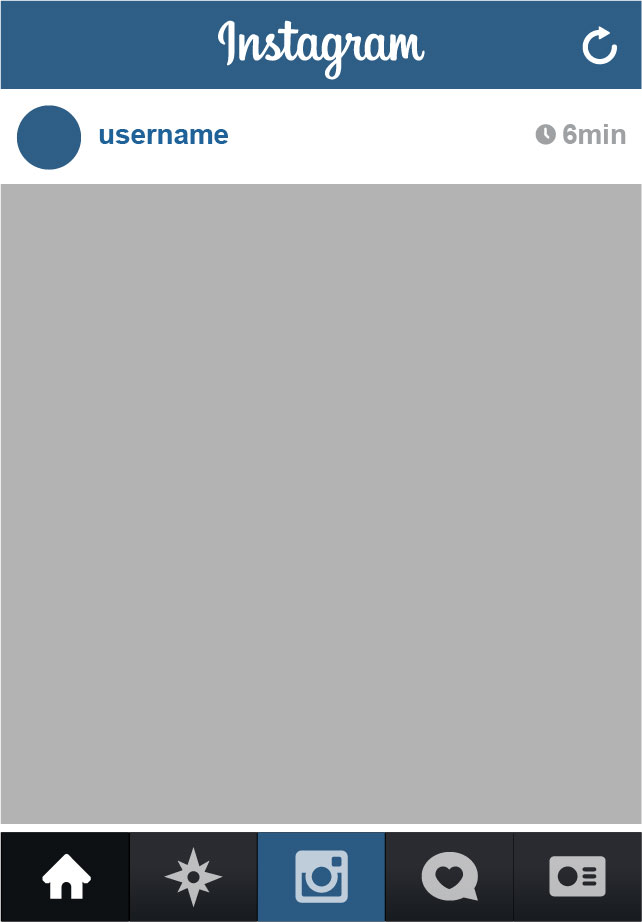 #1
Simplify the expression:
#2
Simplify the expression:
#3
Simplify the expression:
#4
Simplify the expression:
#5
Simplify the expression:
#6
Simplify the expression:
#7
Simplify the expression:
#8
Simplify the expression: